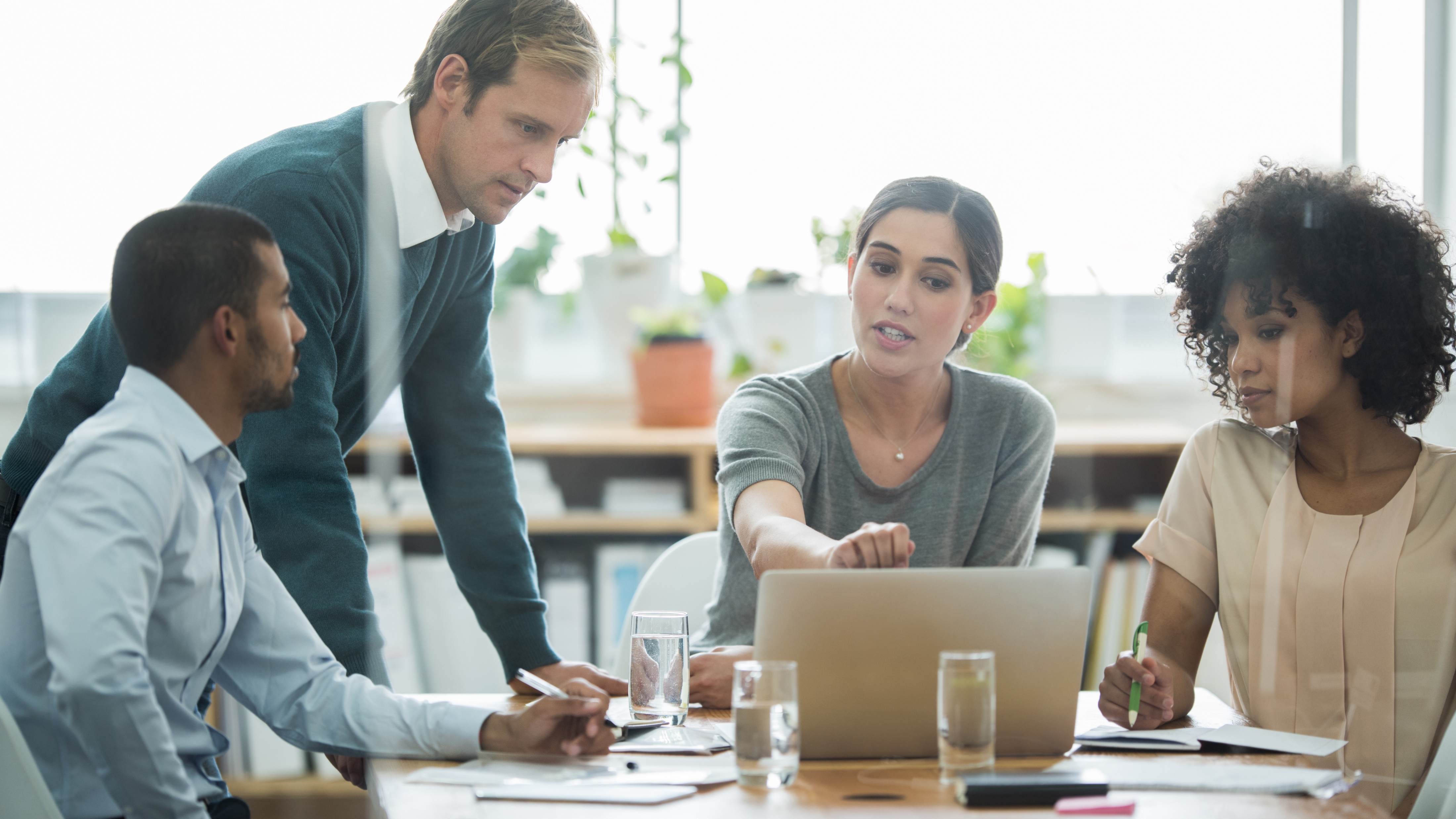 2019-2020PLC Leader Training
June 21, 2019
[Speaker Notes: Kelli]
Questions
Write down questions you have or some that you anticipate getting from your team members.
1 question per sticky note
[Speaker Notes: Kelli
On sticky notes
Let’s build FAQ’s

Carole and Vanessa Organize into theme]
Overview of the Day
Introductions
Video
Who is in the room?
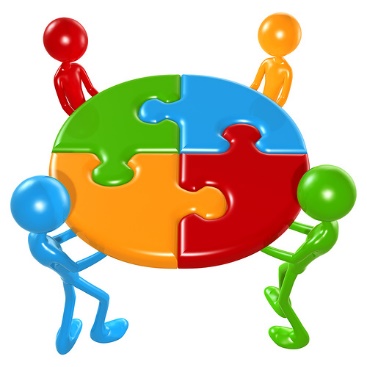 Why - Collective Decision
What - Definition
Who - Your team
When - What does this look like?
How – Let’s figure this out together
Resources/Supports
Plan for first meeting – Ready to get started
3
[Speaker Notes: Kelli]
Video Set the Stage
We will show this video to all Sun West teachers/admin before you move into your PLC Groups
4
[Speaker Notes: Kelli]
Who is in the room?
Let’s find out….
Why is this important?
5
[Speaker Notes: Kelli]
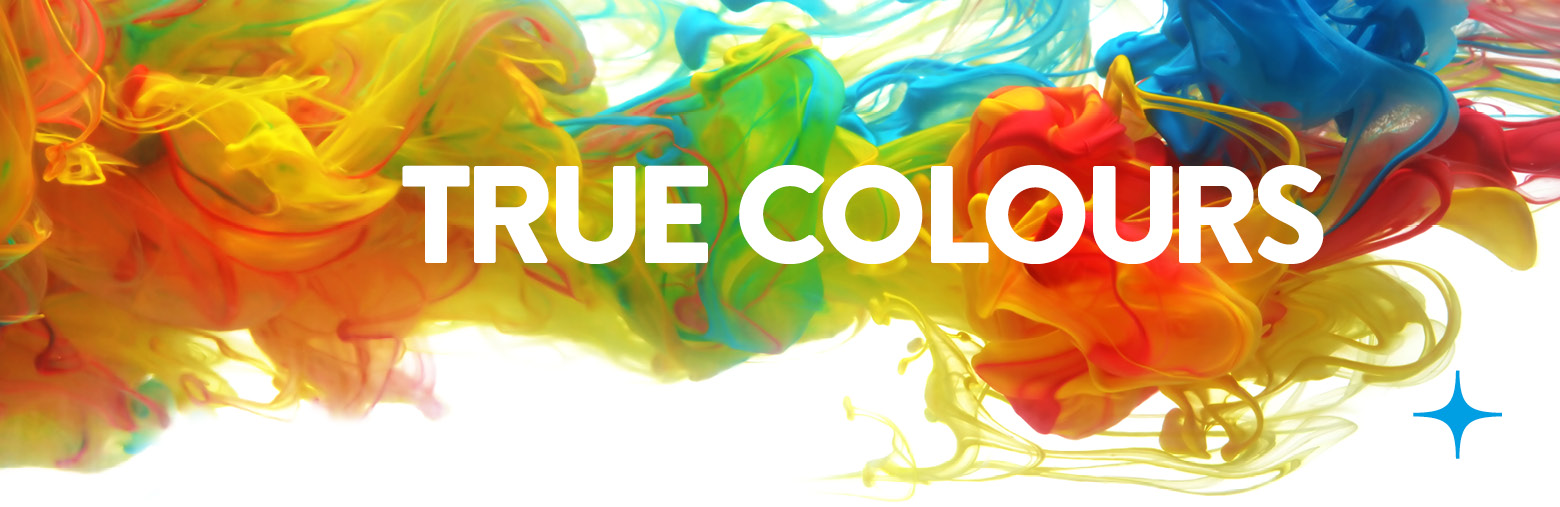 [Speaker Notes: Kelli
Start with something light but interesting and gives me a chance to get to know you and vice versa.
Do the quiz- it is printed]
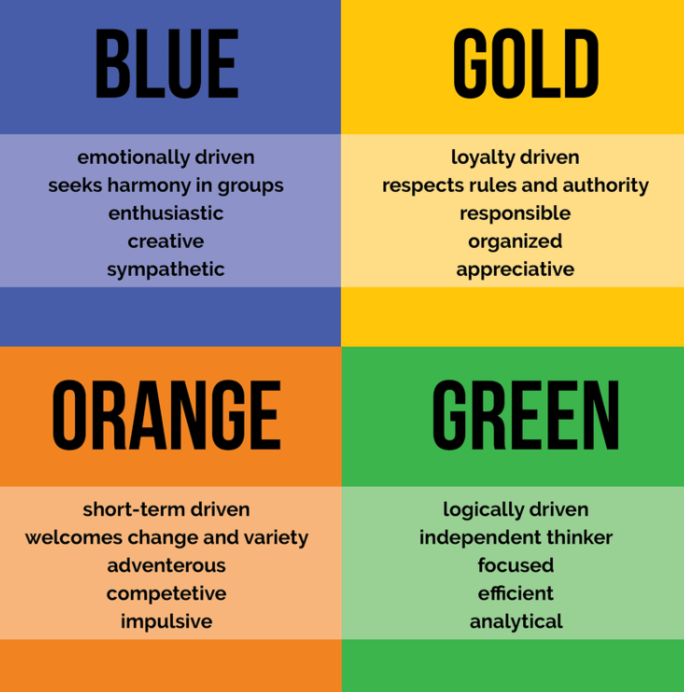 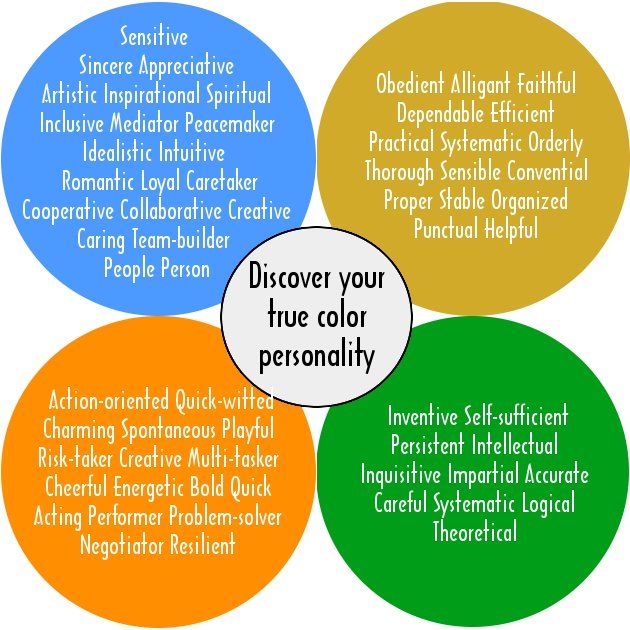 [Speaker Notes: Kelli]
On a piece of paper write down your favorite and second favorite shape from those shown below. 
Which two APPEAL to you most.
https://bit.ly/2H1W7Zg
[Speaker Notes: Kelli]
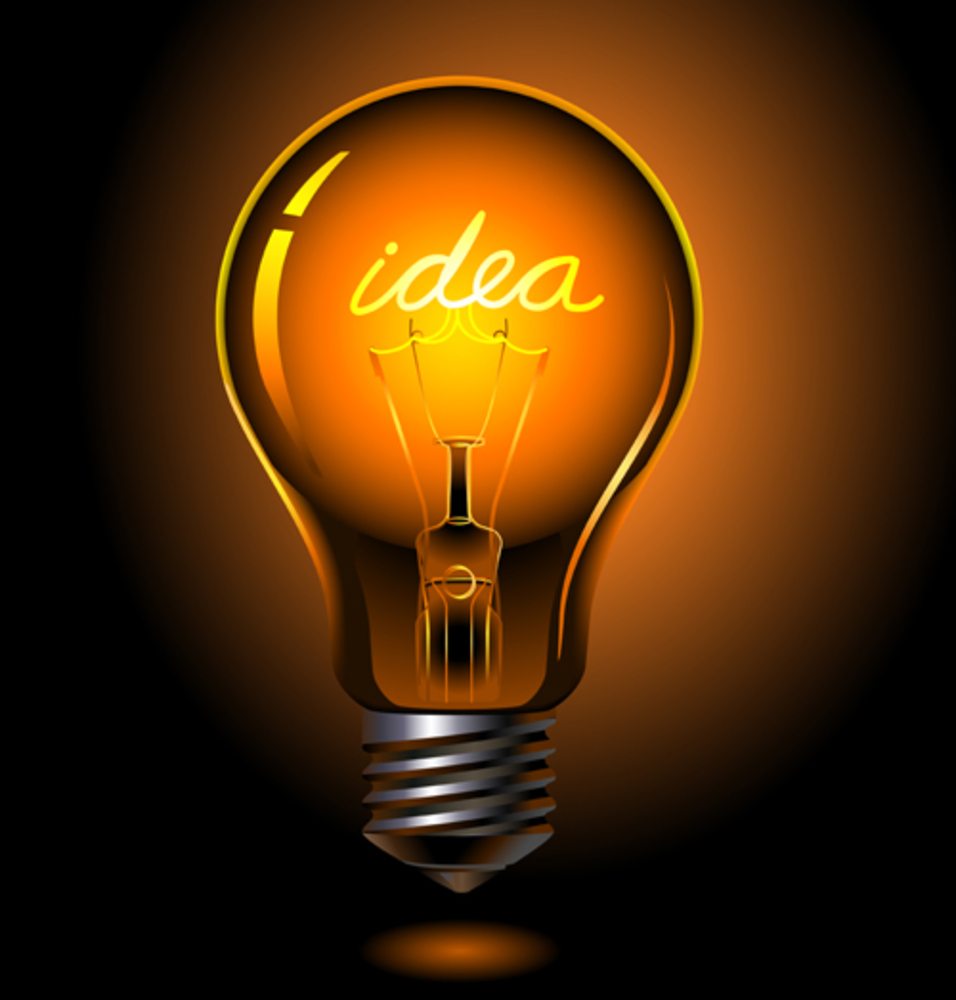 OUR BIG IDEA
Why PLCs in Sun West?
Our view
9
[Speaker Notes: Kelli]
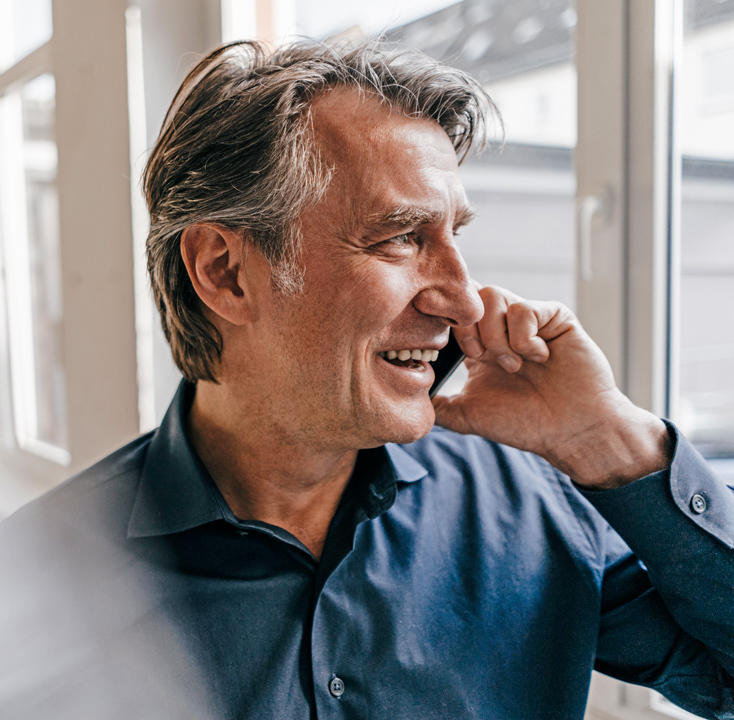 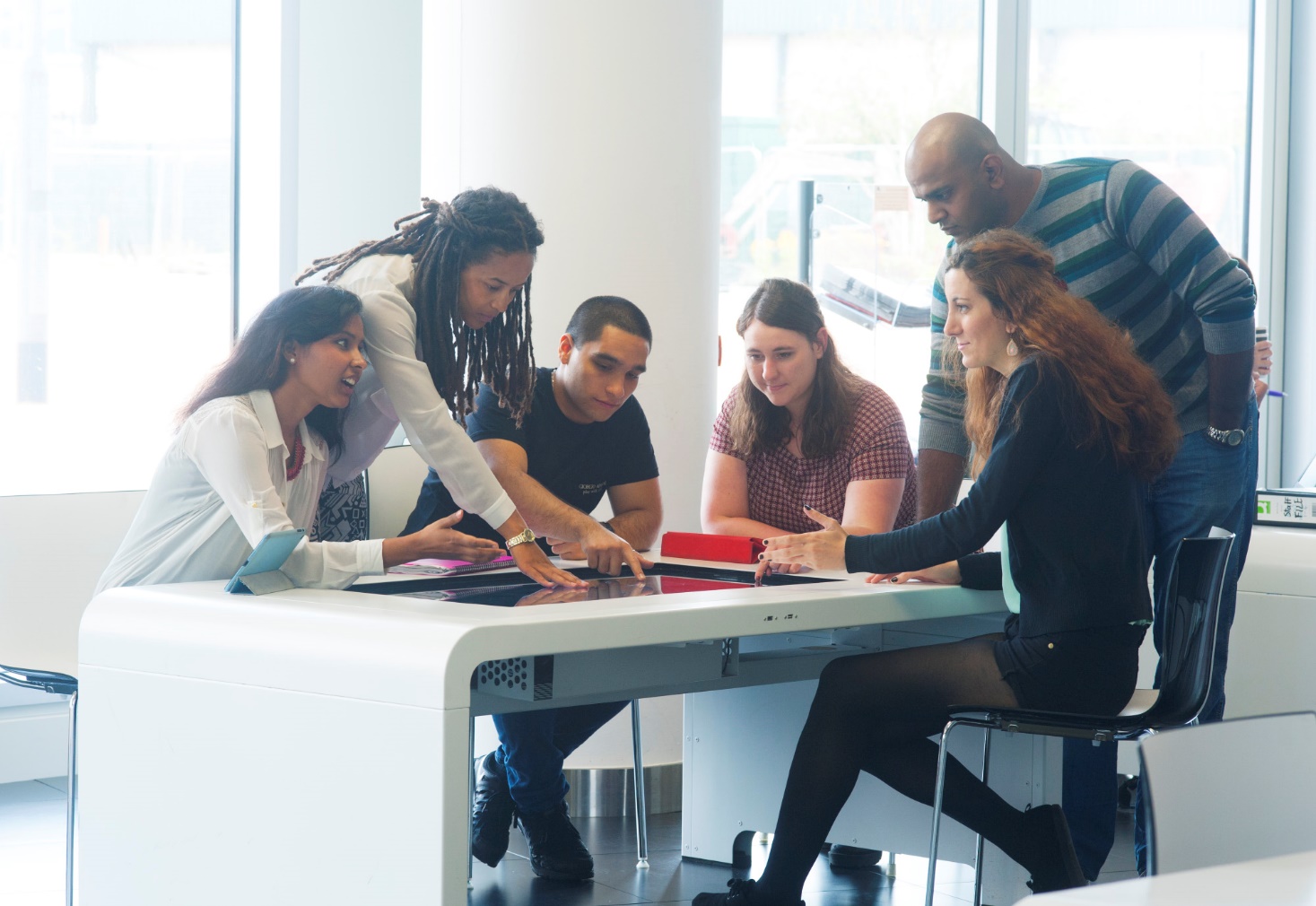 OUR BIG IDEA
Why PLCs in Sun West?
YOUR view
10
[Speaker Notes: Kelli
On chart paper with your table group
Share our
Consensus]
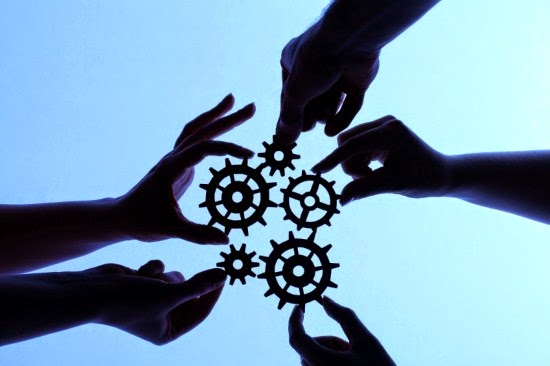 OUR BIG IDEA
What are PLCs in Sun West?
Our definition
11
[Speaker Notes: Kelli – PLC on line looks different]
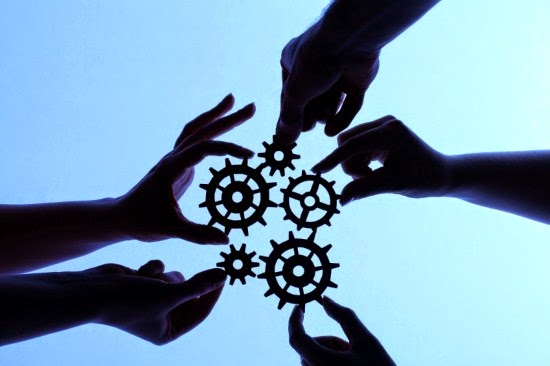 OUR BIG IDEA
What are PLCs in Sun West?
YOUR definition
12
How to define a concept….
13
[Speaker Notes: Kelli
Hand out]
Your Turn
Name it – We have already
What category does PLC fall into?
At your Tables Groups:

Define Sun West PLCs by…
14
[Speaker Notes: Category together – Collaboration?
Share out]
Your Turn
Name it – We have already
What category does PLC fall into?
What are the Qualities, Traits & Properties?
Write a short & clear definition
At your Tables Groups:

Define Sun West PLCs by…
15
WHO:THE TEAM – Bringing the Team Together
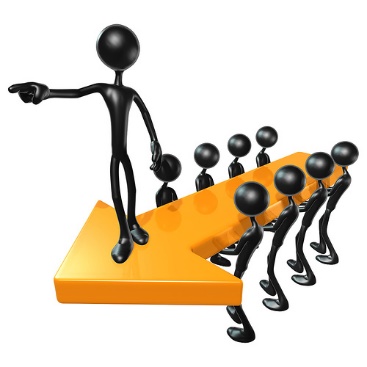 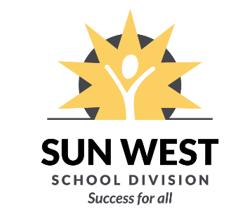 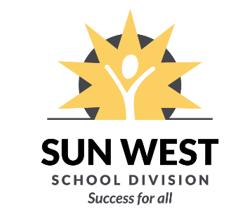 Sun West
Teachers/Admin
Sun West
Teachers/Admin
PLC Leader
You
16
[Speaker Notes: Kelli]
Teams
5-10 Members
Most of your team members chose your PLC as their 1st choice
1 Leader
PLCs with multiple leaders
Smaller groups within a PLC
17
[Speaker Notes: Kelli]
Role of the PLC Leader or Facilitator???
Facilitator
Guide team towards setting norms
Guide team towards setting goals
Communicates with the team/Division 
Ensures that the team documents work in the Resource Bank
Let’s talk accountability
Other?
18
[Speaker Notes: Kelli]
When
Goals Achieved
19
[Speaker Notes: Kelli]
How
Does this all work?
20
How
Setting Norms
What is a Norm and why do you need them? How do you develop them?
Dividing into Smaller PLCs if Needed
If you have a large number of teams members and multiple Leaders. Step 1 is to figure out how to divide into smaller teams (Max 10 members).
What could be the ways to do this?
Who is in the room
Take some time to get to know each other. True Colours document and Psychogeometrics test can be the ice breaker. It will also help to know how to work better together.
Setting Goals
Goals for the PLC, smaller teams within a PLC must be set. It is important to consider that the goals must be able to be achieved during PLC work time as well as be personalized for the needs of the team members
Communication
What does this mean?
How does it happen?
Next Steps
Plan for the first meeting
Are you ready?
21
[Speaker Notes: Kelli]
How
Setting Norms
What is a Norm and why do you need them? How do you develop them?
Dividing into Smaller PLCs if Needed
If you have a large number of teams members and multiple Leaders. Step 1 is to figure out how to divide into smaller teams (Max 10 members).
What could be the ways to do this?
Who is in the room
Take some time to get to know each other. True Colours document and Psychogeometrics test can be the ice breaker. It will also help to know how to work better together.
Setting Goals
Goals for the PLC, smaller teams within a PLC must be set. It is important to consider that the goals must be able to be achieved during PLC work time as well as be personalized for the needs of the team members
Communication
What does this mean?
How does it happen?
Next Steps
Plan for the first meeting
Are you ready?
22
Dividing into Smaller Groups
Grade Levels?
Topics of Interest?
Expertise?
Top 3 on Sticky Notes
Consensus on how team is divided
Communicate to Division how you divide up
Leaders share areas of interest/expertise/need

What questions do you ask?
23
How
Setting Norms
What is a Norm and why do you need them? How do you develop them?
Dividing into Smaller PLCs if Needed
If you have a large number of teams members and multiple Leaders. Step 1 is to figure out how to divide into smaller teams (Max 10 members).
What could be the ways to do this?
Who is in the room
Take some time to get to know each other. True Colours document and Psychogeometrics test can be the ice breaker. It will also help to know how to work better together.
Setting Goals
Goals for the PLC, smaller teams within a PLC must be set. It is important to consider that the goals must be able to be achieved during PLC work time as well as be personalized for the needs of the team members
Communication
What does this mean?
How does it happen?
Next Steps
Plan for the first meeting
Are you ready?
24
How
Setting Norms
What is a Norm and why do you need them? How do you develop them?
Dividing into Smaller PLCs if Needed
If you have a large number of teams members and multiple Leaders. Step 1 is to figure out how to divide into smaller teams (Max 10 members).
What could be the ways to do this?
Who is in the room
Take some time to get to know each other. True Colours document and Psychogeometrics test can be the ice breaker. It will also help to know how to work better together.
Setting Goals
Goals for the PLC, smaller teams within a PLC must be set. It is important to consider that the goals must be able to be achieved during PLC work time as well as be personalized for the needs of the team members
Communication
What does this mean?
How does it happen?
Next Steps
Plan for the first meeting
Are you ready?
25
[Speaker Notes: Melissa]
Norms
Why norms?
What are they?
Process of developing them – Collectively developing/owning/believing in them
Accountability of norms – What does this look like and who is responsible
26
[Speaker Notes: PG 16]
Norms Video
Solution Tree – Are we a Group or a Team?
[Speaker Notes: Video  31:07  - 35:43]
Let’s Build Norms Together
What’s best for kids?

It’s not about us, it’s about them!
28
[Speaker Notes: Melissa

Activity: Review Norms Handouts and go through process. With a partner at your tables. Ask Questions for clarification.
Talk to your group about what happens when you break norms?]
How
Setting Norms
What is a Norm and why do you need them? How do you develop them?
Dividing into Smaller PLCs if Needed
If you have a large number of teams members and multiple Leaders. Step 1 is to figure out how to divide into smaller teams (Max 10 members).
What could be the ways to do this?
Who is in the room
Take some time to get to know each other. True Colours document and Psychogeometrics test can be the ice breaker. It will also help to know how to work better together.
Setting Goals
Goals for the PLC, smaller teams within a PLC must be set. It is important to consider that the goals must be able to be achieved during PLC work time as well as be personalized for the needs of the team members
Communication
What does this mean?
How does it happen?
Next Steps
Plan for the first meeting
Are you ready?
29
[Speaker Notes: Carole]
30
SMART Goals
Why SMART goals?
What is/are your team goal(s)?
Process of developing them – Collectively developing/owning/believing in them
Consider adaptive dimension – meet the needs of all
Accountability of Goal(s) – What does this look like and who is responsible
31
[Speaker Notes: Carole]
Smart Goals Video
Solution Tree – The Shared Foundation
[Speaker Notes: Carole Video 21:04-24:27]
PLC Definitions of SMART
S – Success for All, Academic Achievement, 		 Engagement & Well-being
M -  How do you know you’ve reached your goal?
A – What’s the plan?
R – Keep your goal(s) reasonable
T -  Target Date May 19, 2020
33
[Speaker Notes: Carole]
Anticipate Your Goals
Build an Example that interests you
34
How
Setting Norms
What is a Norm and why do you need them? How do you develop them?
Dividing into Smaller PLCs if Needed
If you have a large number of teams members and multiple Leaders. Step 1 is to figure out how to divide into smaller teams (Max 10 members).
What could be the ways to do this?
Who is in the room
Take some time to get to know each other. True Colours document and Psychogeometrics test can be the ice breaker. It will also help to know how to work better together.
Setting Goals
Goals for the PLC, smaller teams within a PLC must be set. It is important to consider that the goals must be able to be achieved during PLC work time as well as be personalized for the needs of the team members
Communication
What does this mean?
How does it happen?
Next Steps
Plan for the first meeting
Are you ready?
35
[Speaker Notes: Kelli]
Transportation - Provided
Provided and Recommended
Registration will be included in iLEARN sign up form
Sign up for each PLC day will take place
36
[Speaker Notes: Kelli]
Communication
Communicate with Kelli
Communicate with Team
Resource Bank Group?
Email Group?
Posting of Norms
Posting of Goal(s)
Collaboration
37
[Speaker Notes: Kelli]
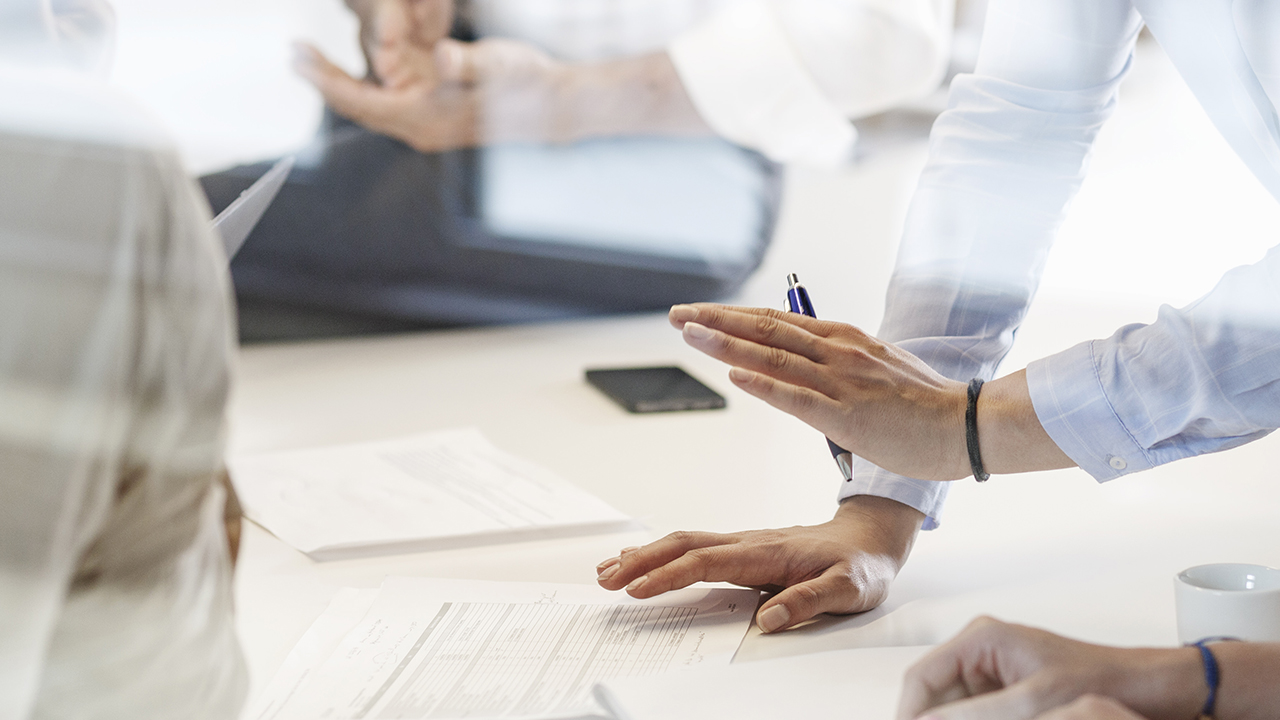 Resources/Support
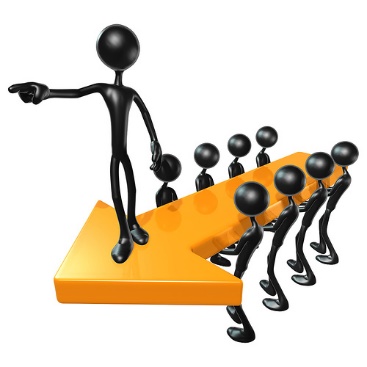 Sun West Division Supports
Superintendents, Consultants, Coaches, Outside Experts
Team Members
Support each other & collaboration
Resource Bank Group
A Place to collaborate/communicate/stay organized/find resources
Other Sun West Teachers
Networking/resources
38
[Speaker Notes: Kelli]
Resource Bank PLC Leader Group
Discussion Area
Documents for your 1st meeting
39
[Speaker Notes: Demo  - big groups make ONE – and all be administrators
Show supports in discussion
Show places to get group pic
Show how to invite people
Show how to make folders/save items you need from our group to yours
Copyright – What to do]
Setting up your Resource Bank Team
Melissa Lander with Support from Tech Coaches
How
Setting Norms
What is a Norm and why do you need them? How do you develop them?
Dividing into Smaller PLCs if Needed
If you have a large number of teams members and multiple Leaders. Step 1 is to figure out how to divide into smaller teams (Max 10 members).
What could be the ways to do this?
Who is in the room
Take some time to get to know each other. True Colours document and Psychogeometrics test can be the ice breaker. It will also help to know how to work better together.
Setting Goals
Goals for the PLC, smaller teams within a PLC must be set. It is important to consider that the goals must be able to be achieved during PLC work time as well as be personalized for the needs of the team members
Communication
What does this mean?
How does it happen?
Next Steps
Plan for the first meeting
Are you ready?
41
First Meeting Plan – iLearn -  August 27th P.M.
Part 3 – Let’s get PLCing
Part 2 - Overview
Part 1 – for all Sun West Teachers/admin
Norms: Develop & Consensus
RESOURCE BANK Group
Smart Goals: Discuss, develop, document
Next steps: Get going? Is there time on Day one?
Divisional Supports needed?
In Between: Communication/Agenda for face-to-face meeting
Set the stage video
Why: OUR why Division What: Our Definition
What: Our Definition
When: Dates
Divide PLC into smaller teams 
(if over 10 members)
Who is in the room? True Colors?
Why: Review/Clarify OUR why
What: Review/Clarify Our Definition
When: Review Dates
42
[Speaker Notes: Vanessa Review ensure everyone is comfortable with Checklist]
This is like the making your first pancake…….
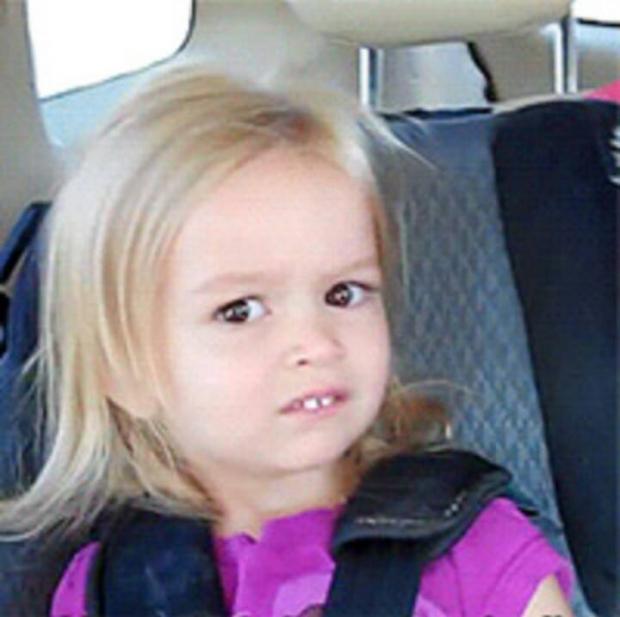 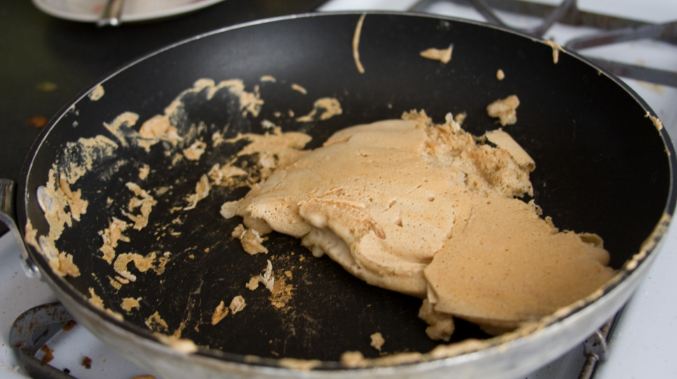 43
[Speaker Notes: Carole]
Review Questions
Do you have the answers you need?
We will send these to you in an email!
[Speaker Notes: Melissa/Vanessa/Carole/Kelli On sticky notes
Can you answer the questions now?
Provide the list of answers in resource Bank folder]
ARE YOU READY?
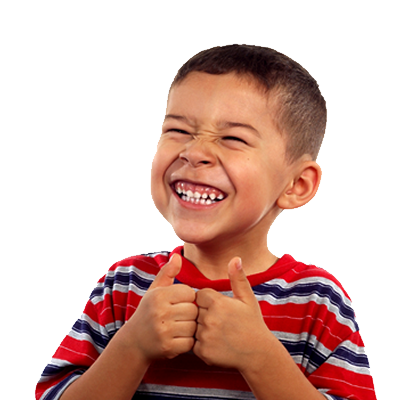 45
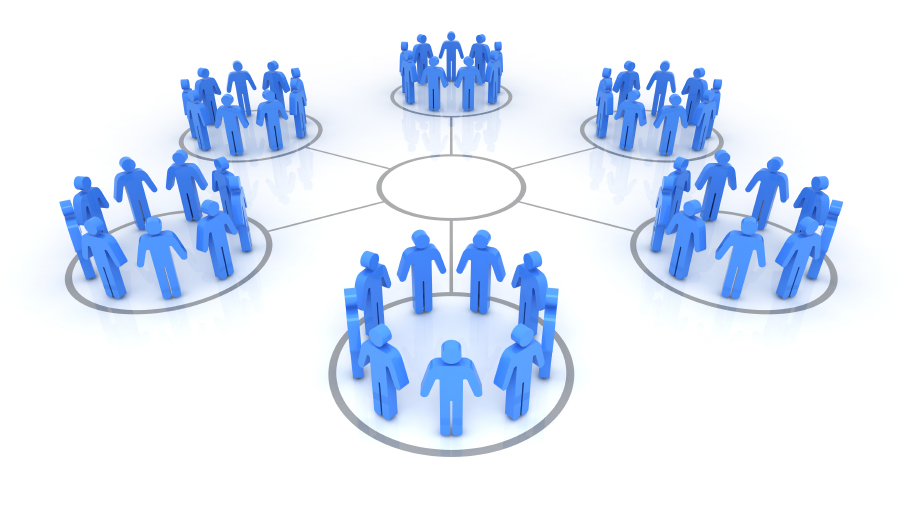 Melissa, Carole,Vanessa & Kelli
THANK YOU!
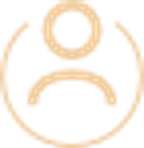